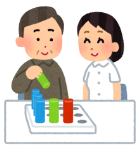 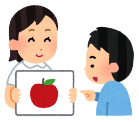 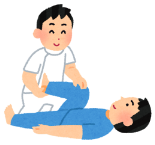 理学療法士
作業療法士
言語聴覚士